НАСЛОВ Аутор 1.a ; Аутор 2.bМентор: Школа, разред, место; школа разред, местоРегионални центар за таленте “Михајло Пупин”, Панчево
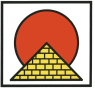 Резиме: 

Кључне речи:
1. УВОД
2. МЕТОДОЛОГИЈА
3. РЕЗУЛТАТИ И ДИСКУСИЈА
4. ЗАКЉУЧАК
5. ЛИТЕРАТУРА